मुंशी लाल आर्य महाविद्यालय, कसबा, पूर्णियाँ। 
हिन्दी विभाग 
(तुलसीदास का जीवन परिचय)
( जुलाई  2020)

                                        हरेन्द्र कुमार
                                      असिस्टेंट प्रोफेसर 
                                       हिंदी विभाग
                                                एम.एल. आर्य कॉलेज, कसबा, पूर्णियाँ।
                                             ईमेल-hkumarbhu@gmail.com
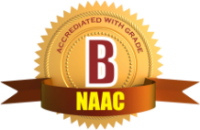 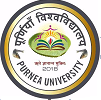 दिनांक- 29-07-2020

गुर श्रुति संमत धरम फलु पाइअ बिनहिं कलेस।हठ बस सब संकट सहे गालव नहुष नरेस॥
व्याख्या- (मेरी आज्ञा मानकर घर पर रहने से) गुरु और वेद के द्वारा सम्मत धर्म (के आचरण) का फल तुम्हें बिना ही क्लेश के मिल जाता है, किंतु हठ के वश होकर गालव मुनि और राजा नहुष आदि सब ने संकट ही सहे॥
मैं पुनि करि प्रवान पितु बानी।
 बेगि फिरब सुनु सुमुखि सयानी॥दिवस जात नहिं लागिहि बारा। 
सुंदरि सिखवनु सुनहु हमारा॥

व्याख्या- तुलसीदास से कहते है कि रामजी कह रहे हे सुमुखि! हे सयानी! सुनो, मैं भी पिता के वचन को सत्य करके शीघ्र ही लौटूँगा। दिन जाते देर नहीं लगेगी। हे सुंदरी! हमारी यह सीख
सुनो I

 क
धन्यवाद्